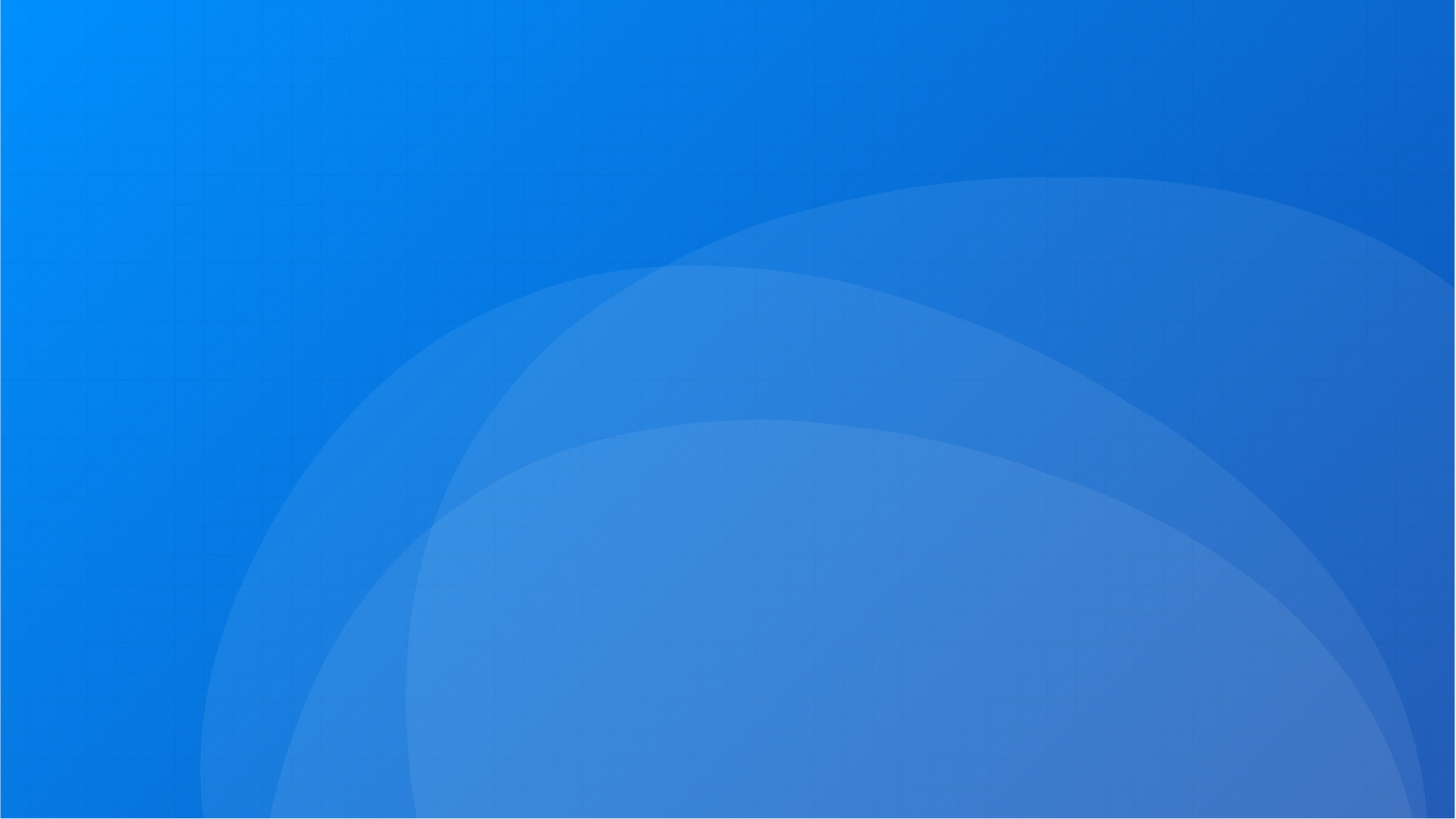 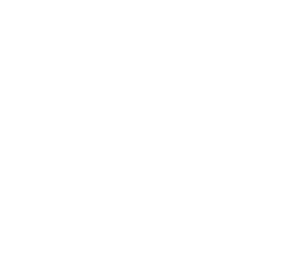 A Brief Introduction To Spring Boot
盛宇帆/yufan.me
shengyufan@oneapm.com
@syhily
[Speaker Notes: 大家好，今天由我来向大家简单介绍一下 Spring Boot 相关的内容，详细的与 Spring Boot 相关的知识将后面由吴一敏同学分享。

首先自我介绍一下，我叫盛宇帆，15年年底加入 OneAPM，现在已经1年多了，目前主要负责和告警引擎相关的开发。]
是什么，兴起与历史
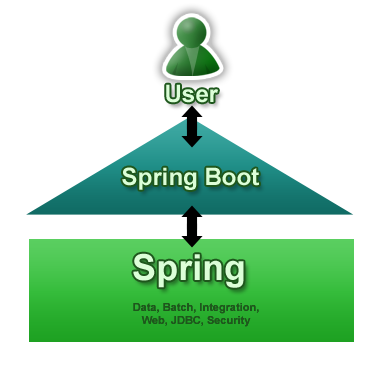 A glue in Spring Framework
约定大于配置
[Speaker Notes: Spring 官方的博客介绍 Spring：Spring is the “glue” in your application。我认为 Spring Boot 就是 A glue in Spring Framework。

相信大家都经历过配置 Spring XML 的阶段，十分痛苦地去配置一个 Bean，后面 Spring 3发布之后，基本上很多配置都是通过注解加扫包去配置初始化。
我常见到的一种配置方式，就是和 Spring 框架集成部分的配置，如数据库啊，Web 模板一类的，使用的是 XML，自己项目的 Service、Dao 等类，使用注解初始化。
后面 Spring 4开始流行 @Configuation 注解的配置类初始化配置。

然而，这样子还是十分麻烦，所以才有了 Spring Boot，它给我们最直观的感受，就是 简化了配置。一言一概之，约定大于配置。

然而，仅有这些，并不能说明为何现在 Spring Boot 开始流行，说道 Spring Boot 的兴起，我想起前几天一个技术群的提问：为什么 Spring Boot 应用倾向于打 fat jar 直接启动，而传统的应用倾向于打 war 包从应用容器启动？]
Java Web 应用部署的方式变迁
[Speaker Notes: Java 应用部署于应用容器中，其实是受到 J2EE 的影响，也算是 Java Web 有别于其他 Web 快速开发语言的一大特色。一个大大的 war 压缩包，包含了全部的依赖，代码，静态资源，模板。

在虚拟化流行之前，应用都是部署在物理机上的，为了节约成本，多 war 包部署在一个 Servlet 容器内。

但是为了部署方便，如使用的框架有漏洞、项目 jar包的升级，我们会以解压 war 包的方式去部署。或者是打一个不包含依赖的空 war 包，指定容器的加载某个目录，这样所有的war项目公用一套公共依赖，减少内存。当然缺点很明显，容易造成容器污染。

避免容器污染，多 war 部署变为多虚拟机单 war、单容器。

DevOps 流行，应用和容器不再分离，embedded servlet containers开始流行 Spring Boot 在这个阶段应运而生。于是项目部署变为 fat jar + 虚拟机

Docker的流行，开始推行不可变基础设施思想，实例（包括服务器、容器等各种软硬件）一旦创建之后便成为一种只读状态，不可对其进行任何更改。如果需要修改或升级某些实例，唯一的方式就是创建一批新的实例以替换。

基于此，我们将配置文件外置剥离，由专门的配置中心下发配置文件。

这也是我们为何要学习和使用 Spring Boot 的背景，我觉得这才是 Spring Boot 开始流行的主要原因。]
关键特性
独立部署的 Spring 应用
无需代码生成器、无需额外的 XML 配置
自动配置机制
Starter 依赖
嵌入的 Tomcat 或者 Jetty 容器
好用健康监控和远程命令行工具
[Speaker Notes: 总的来说 Spring Boot 有以下几个特点。

1、
2、这个我印象最深刻的就是写 MyBatis 的时候，一堆东西要配置，一般大家都会用那个 Generator 去生成。而实际上 Spring Boot 推崇 jpa，如果只是简单的 CRUD，用 Spring Boot + JPA 的方式简单到只需要几行关于数据库的配置就好了。
3、自动配置机制，很多教程都称它为 Magic，基于项目的某些条件，自动初始化装配必要的 Bean，稍后会在后面的演示中详解。
4、Starter 本质上就是 Spring 基于 Gradle 和 Maven 这两种构建工具定义的一组依赖，一般是按照功能或者框架划分。在有了自动配置的机制下，我们只需要依赖 Starter 指定的坐标，和非常简单的属性配置即可集成我们想要的框架。
5、嵌入的 Servlet 容器，主要是为了方便部署的。
6、主要是spring-boot-starter-actuator和spring-boot-starter-remote-shell的使用，当然，这里还可以使用 JMX 一类的做管理，大家可以参考文档。]
Hello World
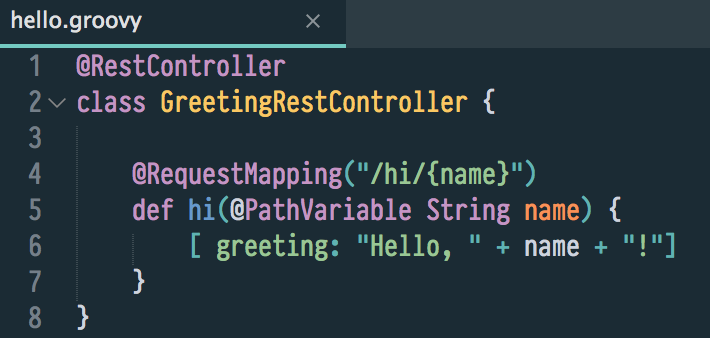 spring run hello.groovy
[Speaker Notes: 首先，我们来用 Spring Boot 写一个 Hello World吧，这个是仿照 Spring 官方的示例代码改的，使用 Groovy，所以连 import 都省了。这里主要是为了演示一个最简单的 Spring Boot 应用，通过下面的这行命令我们就能把它启动了。

@RestController
class GreetingRestController {
    @RequestMapping("/hi/{name}")
    def hi(@PathVariable String name) {
        [ greeting: "Hello, " + name + "!"]
    }
}]
稍等，刚才发生了什么？
[Speaker Notes: 现在，问题来了，刚才那个项目那么简单，那个，整个项目的启动过程中，到底发生了哪些魔法呢？]
翻译为 Java 的 Hello World
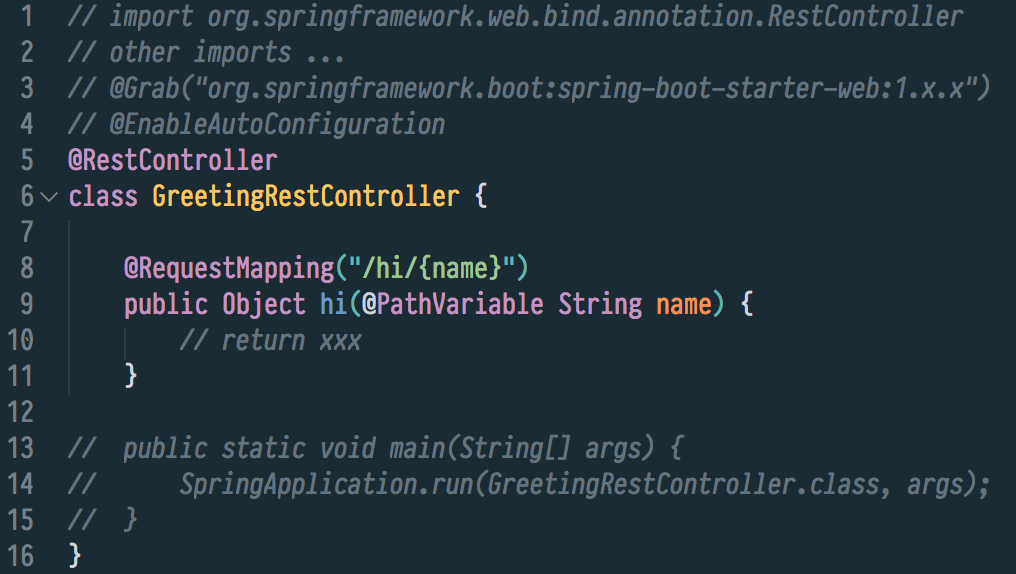 [Speaker Notes: 我们将 Groovy 的代码翻译为 Java版本，大概会看到，一个项目想要启用 Spring Boot，关键在于 SpringApplication 类和 EnableAutoConfiguration 注解的使用。

SpringApplication 是 Spring Boot 提供的用于 Java main 方法的启动类。它的执行操作首先为：
Create an appropriate {@link ApplicationContext} instance (depending on your classpath)Register a {@link CommandLinePropertySource} to expose command line arguments as Spring propertiesRefresh the application context, loading all singleton beans Trigger any {@link CommandLineRunner} beans

然后 EnableAutoConfiguration 则为 Enable 类注解这里通过此注解，告诉 Spring Boot 开启自动装配的特性。]
核心实现
SpringApplication
@EnableAutoConfiguration、@ComponentScan、 @Configuration 或者是等价的 @SpringBootApplication
@ConditionalOnClass
@ConditionalOnBean
@ConditionalOnProperty
@...OnMissing...
[Speaker Notes: 除了 EnableAutoConfiguration，我们常常和它并列使用的还有 ComponentScan、Configuration 注解。这三个注解合起来，有一个等价的注解，叫做 SpringBootApplication，一般在我们的项目开发中，喜欢在项目最外面的包下面创建包含 main 方法的程序启动类，然后这个类上标记为 @SpringBootApplication 这个注解，这样就等价于基于 main 方法类所在的 package 为 Spring 扫包的基础包路径，且开启自动化配置。

自动化配置的实现，不得不说 Spring Boot 本质上是通过 Conditional 类注解来实现的。

@ConditionalOnClass 表示对应的类在classpath目录下存在时，才会去执行注解所标示的自动配置类或者自动配置方法，与之对应的我们就@ConditionalOnMissingClass 注解，也就是找不到对应的类的时候。

@ConditionalOnBean 和 @ConditionalOnMissingBean 则同样很容易按照字面意思理解。

当然Conditional* 注解不仅仅上面提到的这些，还有 ConditionalOnExpression 一类的]
自动配置范例
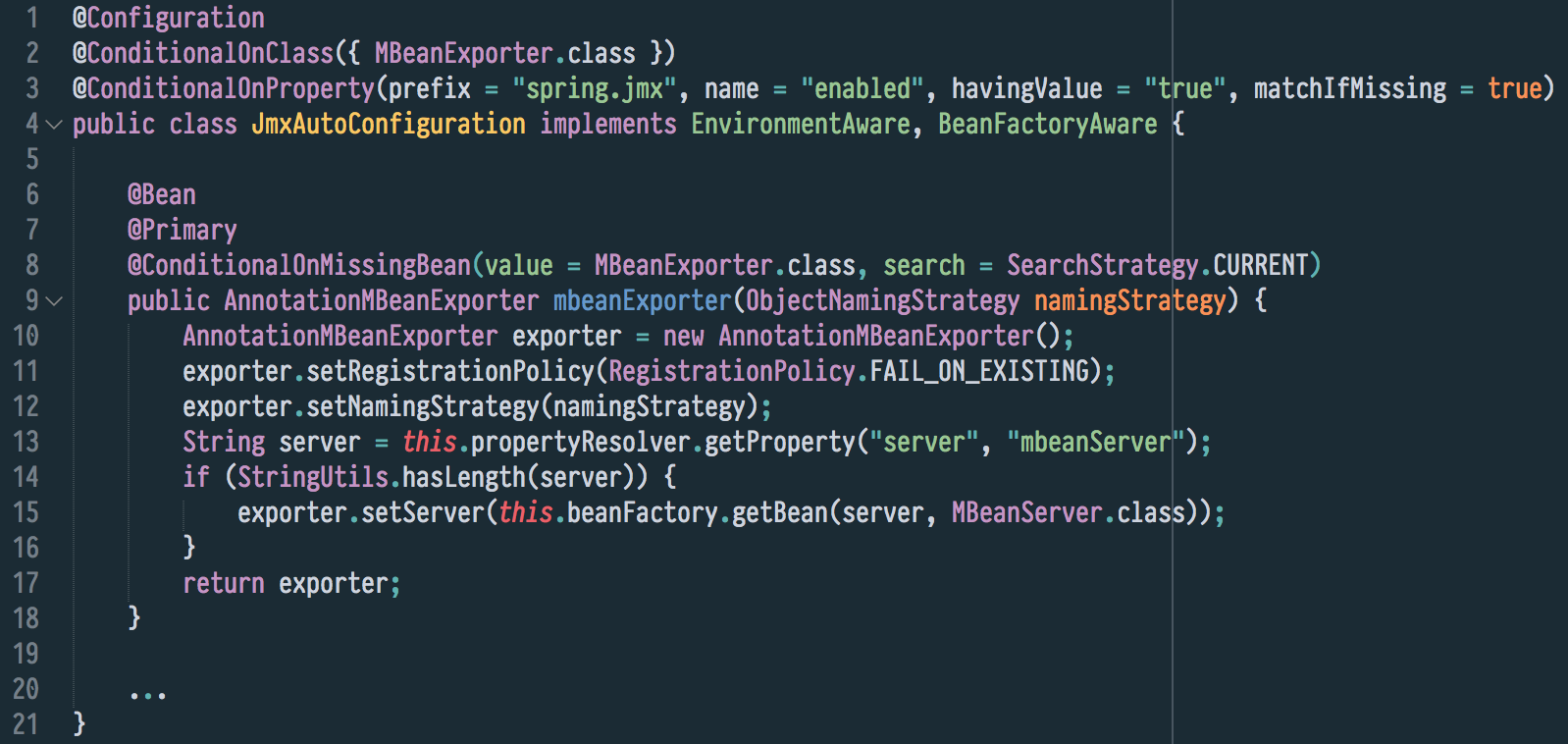 通过条件注解，实现类似 if else 的逻辑判断，在加载了相关组件的依赖和配置了必要的属性后，便可以实现自动配置。
[Speaker Notes: 这个是我们从 Spring Boot 当中节选的一段代码，主要是为了演示自动化配置的具体实现。首先我们在项目配置里面标明 spring.jmx.enabled = true，ConditionalOnProperty 注解生效，然后 Spring 发现能找到 MBeanExporter.class 这个类，于是开始执行自动化配置的方法，因为这个时候项目中没有定义MBeanExporter 这个 Bean，于是 ConditionalOnMissingBean 注解生效，Spring 开始读取配置属性，自动创建此 Bean 对象。

同理，任何一个自动装配的实现，基本上就是组合这些条件注解。]
当前已经被官方支持的框架（WIP）
Batch
Spring Data, JPA, Hibernate, Mongo, Redis
JMS, RabbitMQ (AMQP)
Reactor
Security
WebMVC, Thymeleaf, Websocket
Tomcat and Jetty
所有支持的自动配置和模板可以查询 spring-boot-autoconfigure 包里面的 spring.factories 文件。
[Speaker Notes: 当然，如果能被 Spring Boot 官方直接支持的话是最吼的，目前被支持的肯定不止上面这些，我只是简单地列举了一些常见的项目。

Spring Boot 官方之前发起过好几次投票，就是列举一些框架，然后大家投票选择哪些想要被官方支持的。上半年的时候，我还在里面看到了之前姜老师维护的 camel，然而似乎并没有被选中。MyBatis 目前虽然有 Spring Boot 版，但是是由 MyBatis 团队自行维护，至少我6月份尝试使用的时候，问题还是蛮多的。]
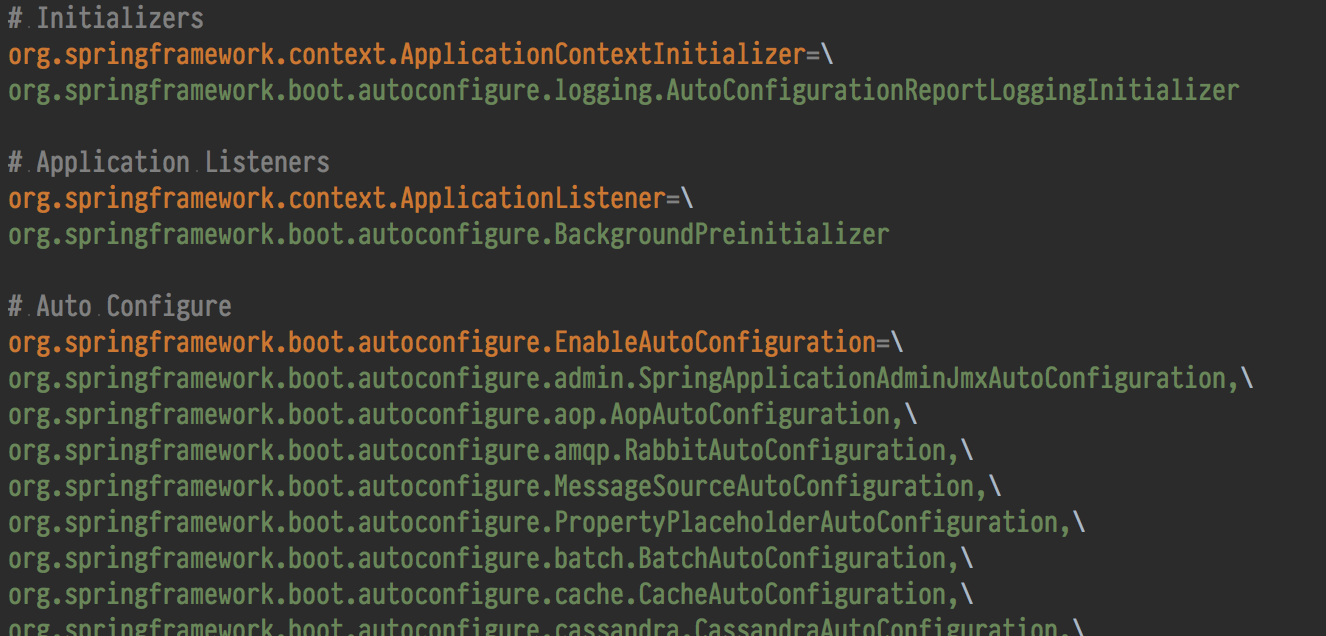 A sample of spring.factories in Spring Boot 1.3.6
[Speaker Notes: 上面是我从 Spring Boot 1.3.6中找到的 spring.factories 文件的截图，当然，基本上只要上面有的，都能得到不错的支持。]
快速开发：Starters
spring-boot-starter
spring-boot-starter-web
spring-boot-starter-test
spring-boot-starter-actuator
spring-boot-starter-xxx
一般可以查阅文档进行了解，我习惯看项目源码，因为它还包含范例代码。相信我，比看文档快。https://github.com/spring-projects/spring-boot/tree/master/spring-boot-starters
[Speaker Notes: 前面我们简单介绍了自动配置的实现原理，基本上流程就是配置文件标明启用什么服务，然后找到对应的依赖（class），然后结合条件装配初始化 Bean。

所以 Spring 就更进一步，按照功能模块，划分出一个个 Starter 模块。以 Maven 为例，基本上我们只需要将 Spring Boot 自己的那个 POM 文件设置为 parent，然后依赖中直接依赖所需的 Starter 坐标，即可依赖所有所需的 jar 包，剩下的的东西，仅有最基础的属性值配置。]
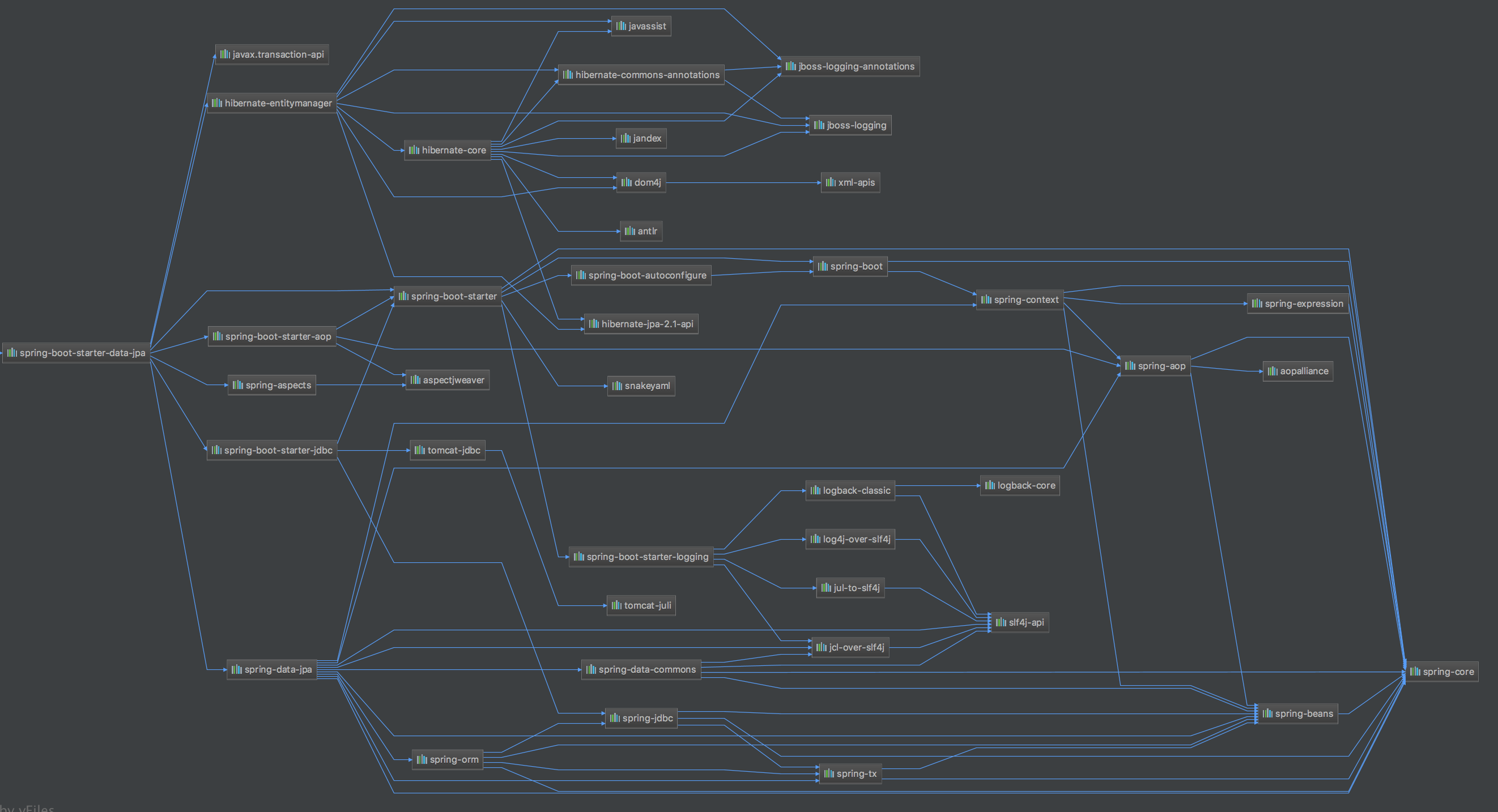 [Speaker Notes: 当然 Starter 也是一把双刃剑，比如我在项目里面依赖了 spring-boot-starter-data-jpa 之后在 IDEA 里面看到的依赖树，简直就是 jar 包狂魔，虽然我们需要 jpa，但是不一定需要全部这些包。]
使用 Starter 时的困扰
pom.xml 需要定义 parent 的问题
有时候会出现两个 Starter 依赖包版本不一致的情况（比较罕见）
用的 Spring Boot 比较新，Starter 就不是很好使用旧的组件
依赖狂魔，没有了手动定制的时候对于依赖的梳理，项目过于庞大
[Speaker Notes: 这也就引出了我使用 Starter 的时候的几个困扰。比如项目需要以 spring-boot 的 pom 为 parent，这个就比较讨厌了，尤其是我前公司，所有的项目是同一内部的 parent，这样子可以管理大家的依赖。如果要用Spring Boot 的话，就会略有麻烦。可能就需要通过依赖 Spring Boot 的 pom 的方式，并不是很优雅。

问题二是我在用 Spring Boot 时依赖 logstash 遇到的， logstash自己依赖了一个 logback-access和那个版本的 Spring Boot 依赖的 logback 不一致，导致一直报一个 java.lang.AssertionError

问题三就是我最近想用 Spring Boot 去读写 Kafka，结果我们用的 Kafka 版本比较老，最后只好自己配置，特别麻烦。很多老的组件，要么你得用老的 Spring Boot，要么你就得自己配置。]
配置加载 – 使用配置的两种方式
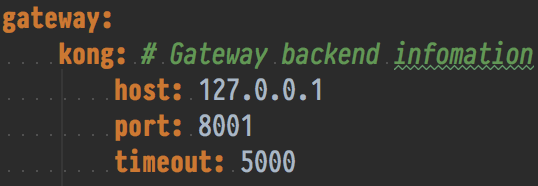 @Value("${gateway.kong.host}")
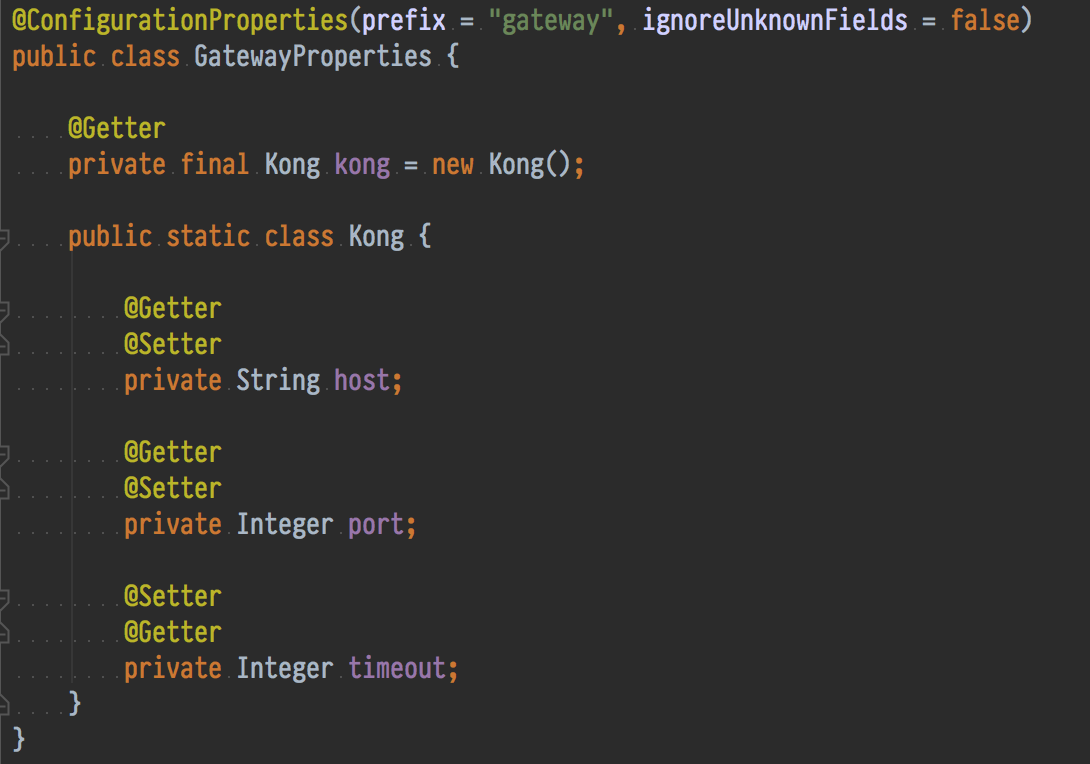 [Speaker Notes: 比如我们基于 YAML 定义了上图这么一段配置，最简单的方式就是 @Value 注解，通知这货还支持 Spring El 表达式，做一些简单的处理判断。

但是对于一个组件的配置，或者是项目自己的配置，更需要比较好的梳理，Spring Boot 便支持了所谓的 prefix 前缀的概念，我们可以把所需要的配置信息定义为一个配置类，在里面定义好必要的 Getter Setter 一类的东西。在初始化项目的时候使用 @EnableConfigurationProperties 注解即可实现配置参数注入到配置类里面。

当然麻烦的地方在于如果配置文件定义的层级过深，配置类会变得极其复杂。建议这种情况下，尽可能简化层级。]
配置加载 – 常见的获取配置的方式
和项目 jar 包同级目录下的“配置文件”。（yaml、properties）
项目 resources 根路径下的“配置文件”。
项目 resources/config 下的“配置文件”。
“配置文件”可以是 YAML，也可以是 properties。如果指定了 profile，会优先加载名为 application-{profileName} 的文件，再加载名为 application 的文件。
配置文件可以由启动的命令行参数修改等。
官方文档中定义了详细的配置加载策略：http://docs.spring.io/spring-boot/docs/current/reference/htmlsingle/#boot-features-external-config
[Speaker Notes: 配置文件的加载，其实 Spring Boot 有一个非常复杂的流程，大家好奇的话可以看 Spring Boot 文档中的定义，大概有十几种情况。但是大部分情况下，我们用不了这么多，上面是我认为应该知道并且利用的几种情况，配置加载的顺序是由上往下。

第一种情况，和 jar 包在同一目录下，一般是应用发布到生产，然后还想修改更新配置的情况。

项目 resources 目录和 resources/config 下面的配置文件，就是我们在开发的时候会选取的存放配置的位置。

当然配置文件的名称默认是 application，还可能根据你所启用的 Profile 加载不同名称的配置文件。

由于配置文件的指定在 Spring Boot 中极其灵活，（官方可能把所有的情况都考虑到了）所以大家可以自己按需选择。]
Spring Boot 测试注解
@SpringApplicationConfiguration(classes = Application.class)
@ContextConfiguration(classes = Application, 
                                             loader = SpringApplicationContextLoader)
@IntegrationTest
@WebIntegrationTest(“server.port:0”) // randomPort=true
@SpringBootTest // since
[Speaker Notes: 测试当然也有 Starter，我们只需要依赖 spring-boot-starter-test，即可轻松写测试。常见的测试注解就是上面几个

@WebIntegrationTest 注解相当于@IntegrationTest+ @WebAppConfiguration 注解结合使用，在1.3 之前，主要是使用前面4个注解进行测试。

1.4 之后，我们主要使用 SpringBootTest 注解做测试]
Spring Boot 测试方式 – 1.3
1、@ContextConfiguration注释和SpringApplicationContextLoader
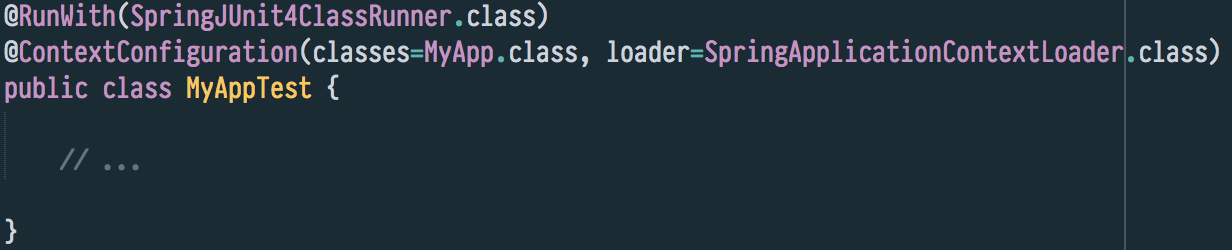 2、 @SpringApplicationConfiguration
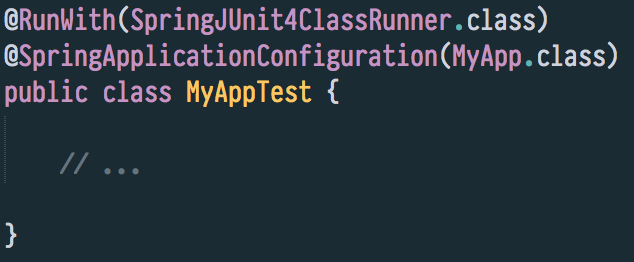 [Speaker Notes: 最老的方式，你可能会使用@ContextConfiguration注释和SpringApplicationContextLoader的组合去写单元测试。

当然，我们可以去掉 loader 的配置，使用方法2 的 SpringApplicationConfiguration 注解去测试]
Spring Boot 测试方式 – 1.3
3、使用 @IntegrationTest 编写集成测试
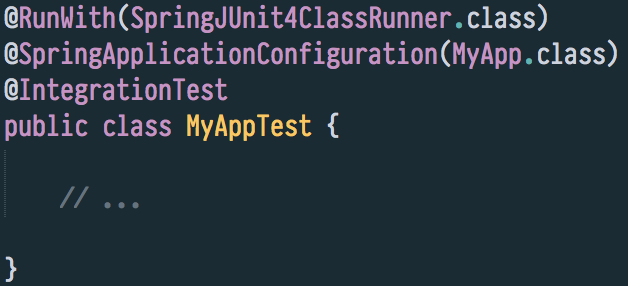 4、需要初始化 Web 容器的集成测试
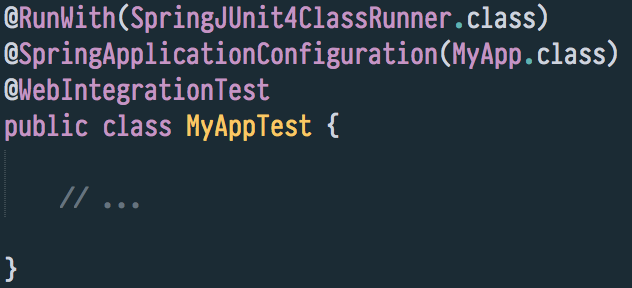 [Speaker Notes: 当想写一个集成测试的时候，可以使用 IntegrationTest 注解，和前面的不一样的是，前面两种方式不会初始化全部的 Bean，而 IntegrationTest 会和生产环境一样，完整初始化程序。但是它不会初始化 嵌入式的 Servlet 容器。

当你需要嵌入式的 Servlet 容器做一些接口的集成测试的时候，就需要使用 WebIntegrationTest 注解]
Spring Boot 测试方式 – 1.4
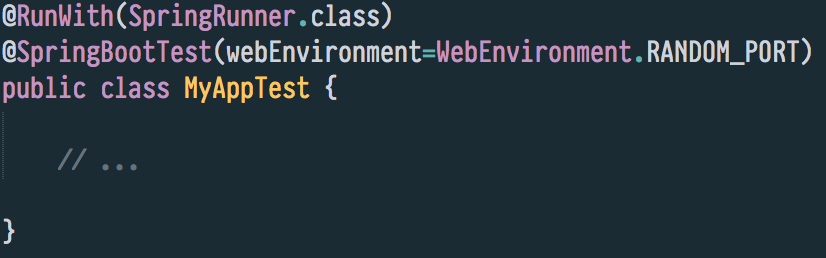 更简单，更优雅
[Speaker Notes: 然而一个项目，基本上包含 SpringApplication 和 main 方法的类只有一个，所以在1.4 之后，我们连 App.class 都不需要给定，直接使用 @SpringBootTest 注解即可，更加优雅。]
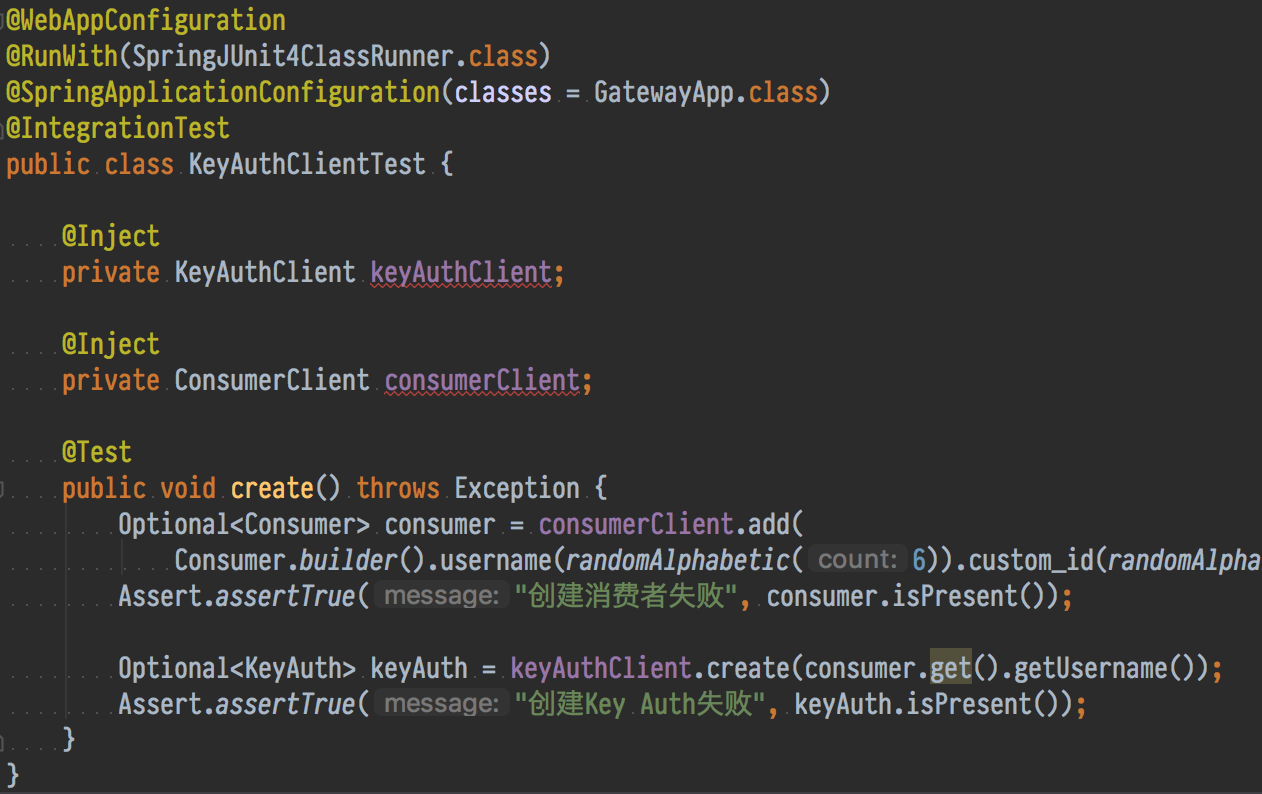 [Speaker Notes: 这个就是我基于 Spring Boot 1.3 写的一个集成测试，当然它使用的是我们前面说的方法3。]
Profile – Spring Boot 中的用途
不同的配置文件的加载，区别线上、开发、测试配置
不同运行场景下初始化不同的 Beans，实现基于运行环境的定制化服务。
待补充……
[Speaker Notes: 前面我们其实已经说到了 Spring Boot 的 Profile 可以让我们区分不同环境下加载的配置文件。比如开发环境，测试和线上，很多值都可以实现定制，而不需要重新打包项目。

使用 Profile 的第二个场景就是不同的 Profile 需要初始化不同的bean，比如以 DataSource 为例，测试的时候，因为测试环境不一样，我们更期望 DataSource 能用 H2一类的嵌入式数据库模拟。开发和生产环境，就需要初始化一个 MySQL 的 DataSource。当然我说的这个场景不需要我们专门去配置，因为 Spring Boot 已经替我们考虑到了这种情况，在需要 DataSource，但是没有这个 Bean，切依赖了 H2的 Driver 的时候，Spring 会自动创建一个 H2 的 DataSource。

还有一个我是用 Profile的场景就是 Swagger，它十分好用，尤其是开发的时候能基于注解自动生成 API Doc，和测试页面，然而，会存在的问题就是它有漏洞，我只希望在开发的时候启用 Swagger，这个时候就可以利用 Profile 来实现。]
Profile – 指定与读取 Profile
java -Dspring.profiles.active=production,mysql,…. -jar app.jar
然而，这还远远不够！

如果运行没有指定 profile 呢？
如果同时给定了两个相互冲突的 profile 呢？
[Speaker Notes: Profile 可以启用一个或者多个，然而，也会导致一些问题，比如我们没有指定 Profile 的时候怎么办，或者我们有 profile 名为 mysql、cassadra。它们是相互 block 的，如何检查校验，避免冲突的 profile 同时启用呢？]
Profile – 我的实践
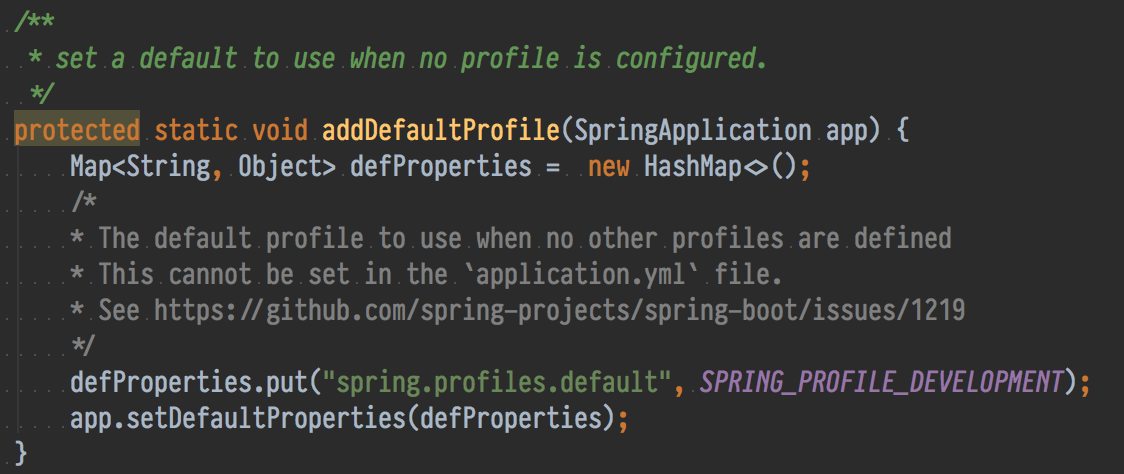 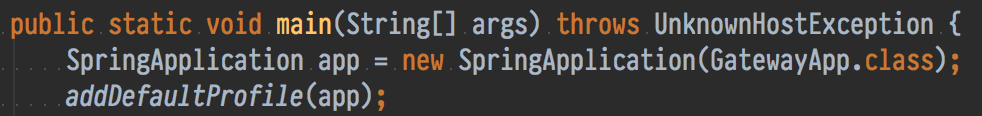 [Speaker Notes: 这个是添加默认 Profile 的方式，原来我是尝试在 application 配置文件里面设置，但是不生效，最后我只好手动编码实现。]
Profile – 我的实践
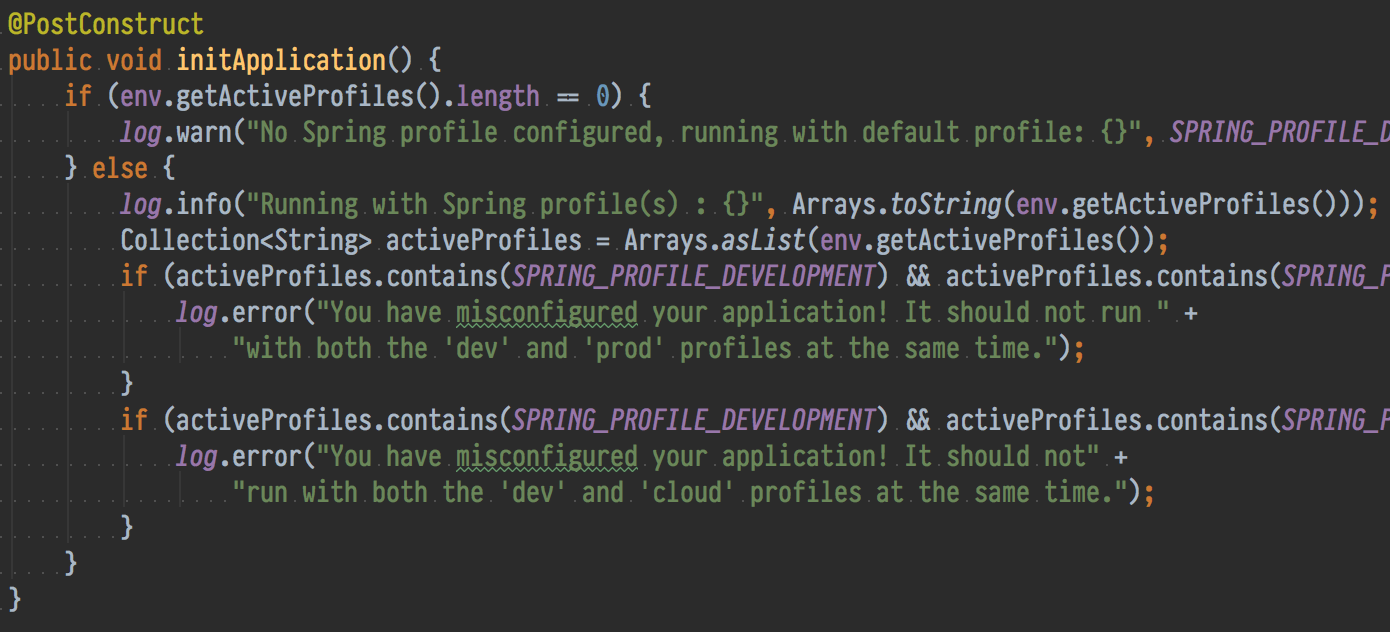 [Speaker Notes: 这个方法是和 main 方法同级的一个方法，需要 Autowired Spring 的 Environment 接口，然后获取 Profile 的配置，即可自行实现判断逻辑。（期待后面 Profile 能更加完善，实现 Block 一类的属性）]
日志
基于你依赖的log starter，spring 会自动去初始化 log 相关的配置。
Spring Boot 自定义了一组 logging 前缀的配置，不区分用的是什么 log 框架
Spring 支持 log 框架自定义配置，但是需要按照下面的表格的文件名定义。
[Speaker Notes: 无批注]
Web 开发与存在的问题
HotSwap 问题，官方推荐的 spring-devtools 有 BUG，没法次次生效，容易异常然后重启。
模板更新问题，Freemarker 为例，每次修改都需要重新运行，未找到能热更新的方法，不知道是不是配置的问题。
部分复杂的 Web 配置无法使用 AutoConfigurator 实现，还是需要继承WebMvcConfigurerAdapter 去定义配置，反而增加了复杂性。
[Speaker Notes: 无批注]
生产部署、健康检查
spring-boot-actuator
spring-boot-starter-remote-shell

Monitoring endpoints
/health
/info
/metrics
/trace
……

SSH
如何同时支持 war 与 jar 部署
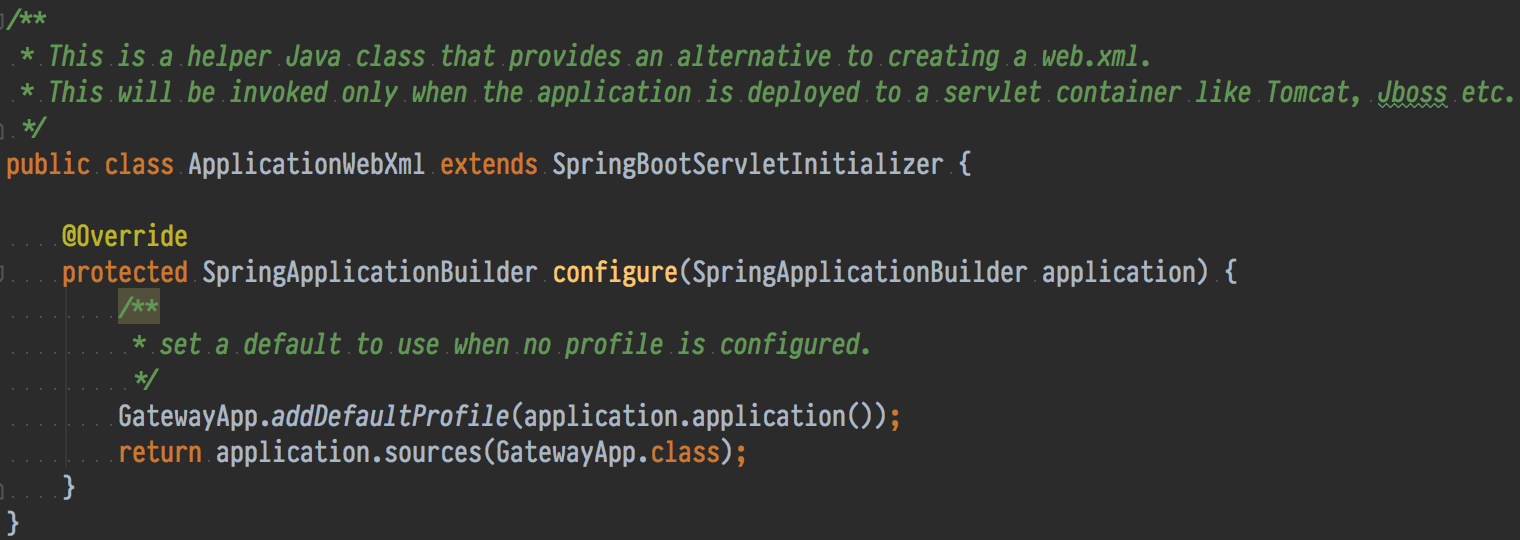 [Speaker Notes: Spring Boot 官方推崇的部署方式是 jar，原因我们前面也分析过了，但是也会存在打包为 war 去部署的需求。这里我们只需要在和 Application.class 同级的路径下继承 SpringBootServletInitializer 类去定义一下 SpringApplicationBuilder 的配置即可，还是很轻松的。我这个截图的示例里面用了前面设置默认 Profile 的方法，重用了一下代码。

有了这么一个类之后，我们就可以在 pom 里面设置项目打包为 war，它既能 java –jar去执行这个 war，也能直接丢到 Tomcat 一类的容器里面运行。]
快速开发：最佳实践
Jhipster - https://jhipster.github.io 
Spring Boot CLI – 有点类似 Play 的 activator
http://start.spring.io 在线创建
[Speaker Notes: 如果想要快速创建一个 Spring Boot 项目开发，有且不仅有上述几种方式。]
总结 – Spring Boot 的优势
减少了大量不必要的模板代码（配置，集成）
功能更加全面
简化了集成测试
简化了环境维护
Not Covered
Spring Boot 应用实时健康检查
Spring Boot 如何具体写测试
Spring devtools 的使用
Spring Boot Maven 插件
Spring Boot 与 Spring Cloud 的微服务化集成
Spring Boot Docker 化部署最佳实践
这就是 Spring Boot
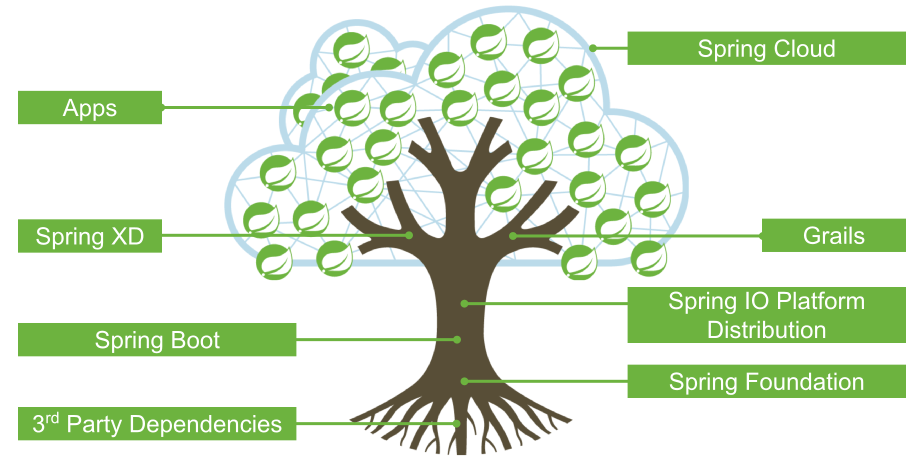 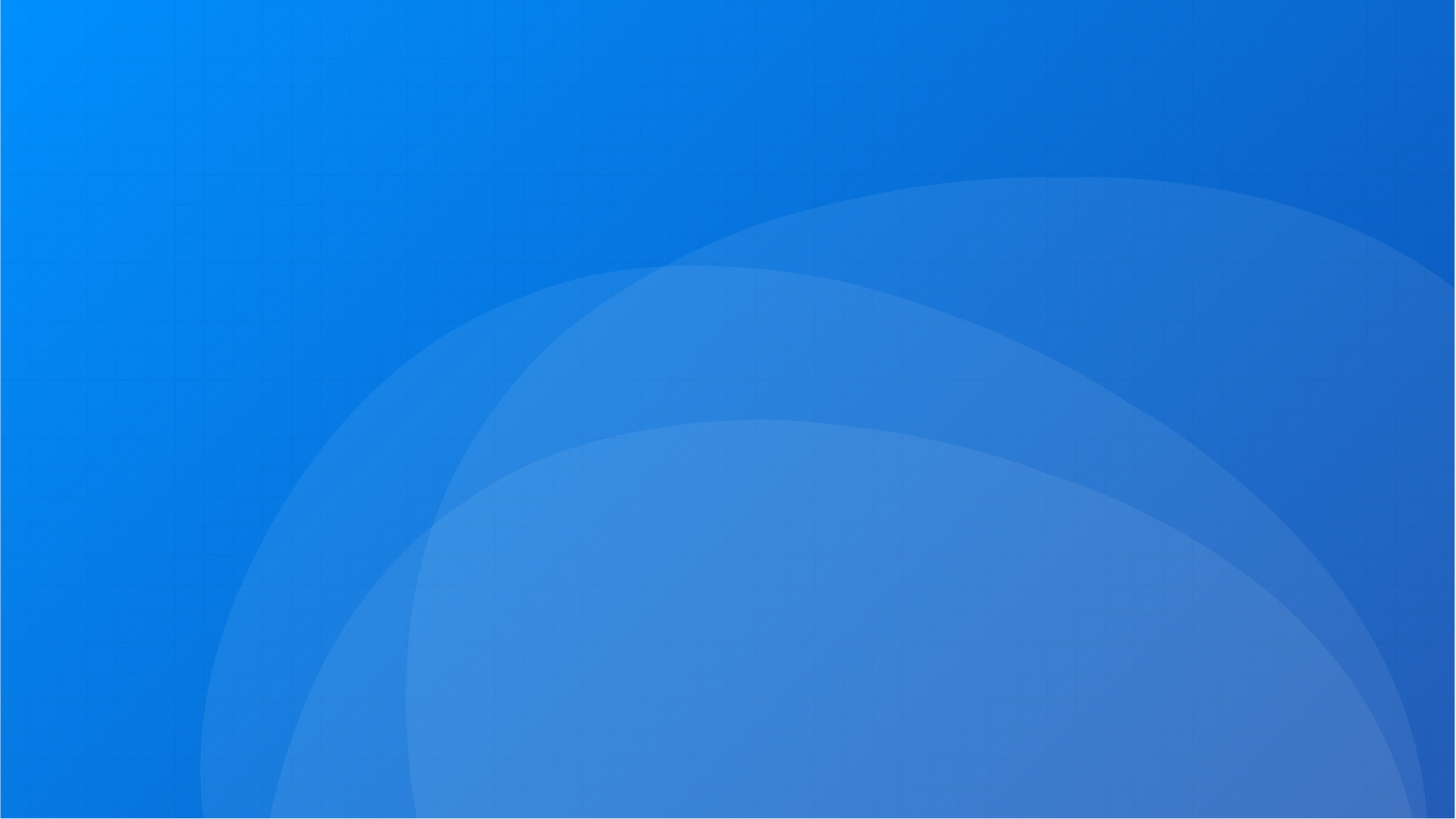 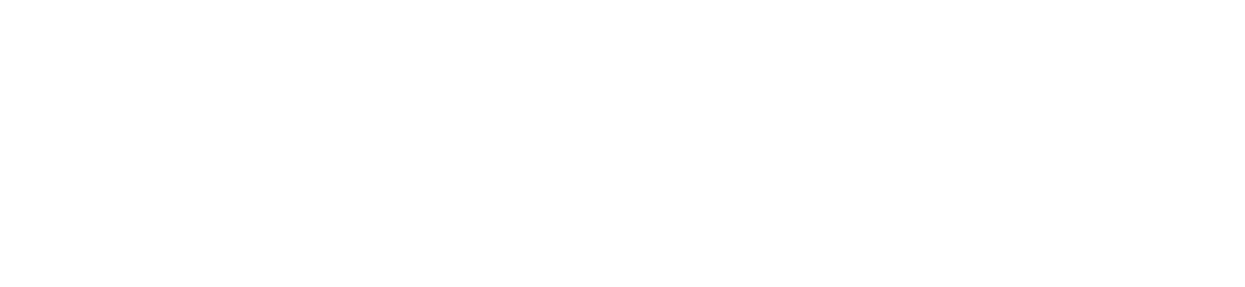 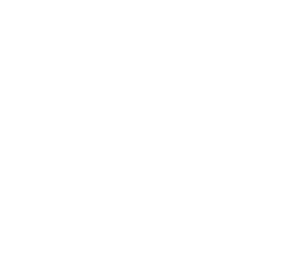 Live Coding
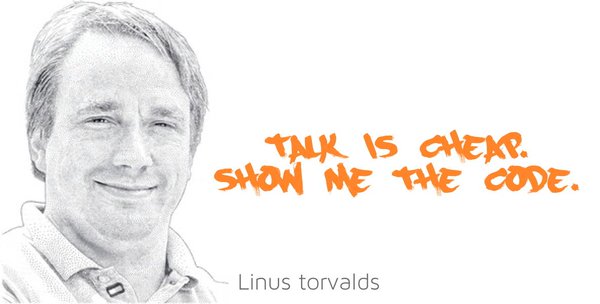